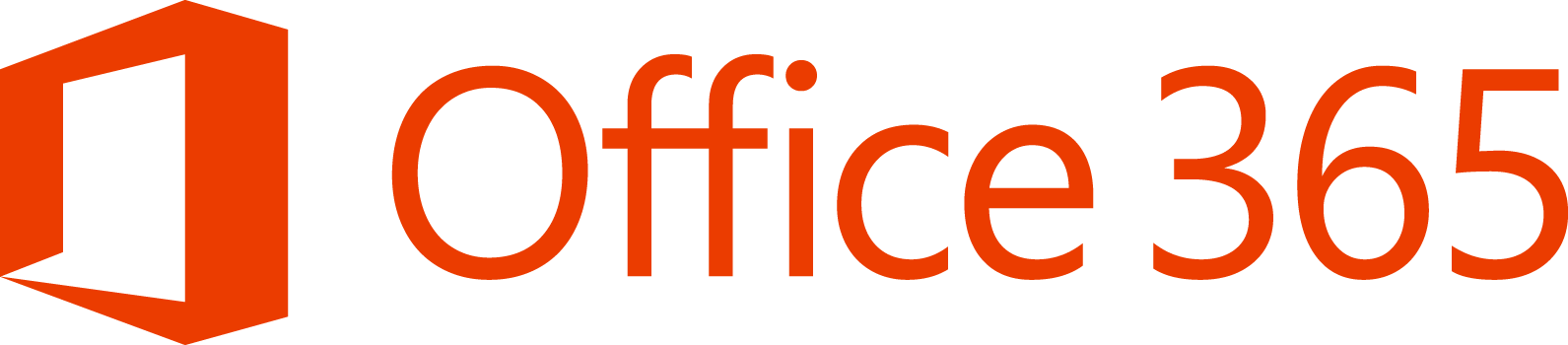 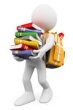 Office 365 (O365) Schulplattform
Informationen für die Schülerinnen und Schüler der Kantonsschule Willisau
ab SJ 2015/16
O365 Schulplattform  – Was ist das?
Online-Schulplattform für die Kommunikation, Dateiablage und Zusammenarbeit von SuS und LP
Office 365 Schulplattform ist nicht das Mietabonnement der Microsoft Office Bürosuite (Verwechslungsgefahr!)
Nebenbemerkung: Office 365 (die Bürosuite!) steht allen SuS gratis zum Download zur Verfügung, solange sie an der KSW sind.
2
Anmeldung via KSW-Homepage
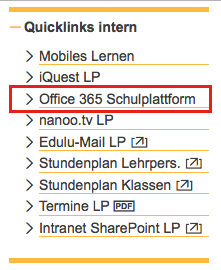 3
2. Anmeldeseite nach Umleitung (nur zuhause oder privater Laptop)
4
Startseite der Office 365 Schulplattform
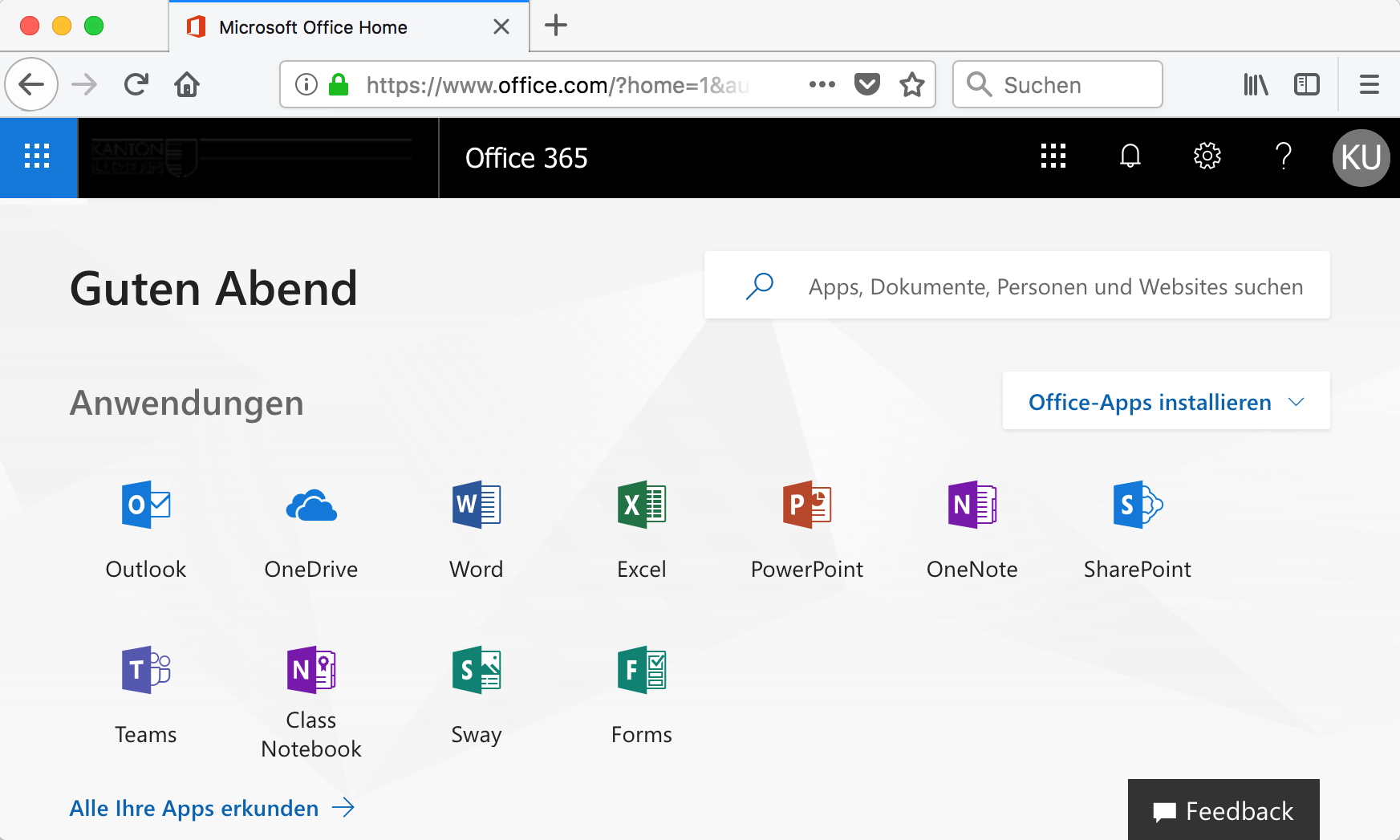 5
[Speaker Notes: links oben auf das Quadrat klicken, damit alle Dienste angezeigt werden]
Was ist OneDrive?
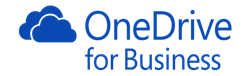 Online-Speicher (Cloud-Speicher)
Möglicher Ablageort für: Hausaufgaben, Präsentationen, Zusammenfassungen, Unterrichtsunterlagen etc.
Dateien, die nicht schul- bzw. unterrichts-bezogen sind, haben hier nichts zu suchen.
Nur solange nutzbar, wie man als SuS an der KSW ist.
6
Was kann man mit OneDrive machen?
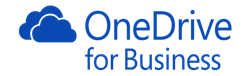 Dateien hochladen und damit online stellen
Dateien herunterladen
Ordner erstellen, Dateien löschen/umbenennen
Dateien oder ganze Ordner für andere SuS oder LP freigeben und den Link mitteilen
Auftrag: Gehen Sie die Aufgaben 1–10 in der ausgehän-digten Anleitung durch. Dabei lernen Sie, wie Sie einen Ordner für Ihren Pultnachbarn freigeben und ihm den Zu-gangslink schicken können. Eine von Ihrem Pultnachbarn freigegebene Datei laden Sie anschliessend herunter.
7
Falls noch Zeitreserve…
Vgl. nächste Folien…
8
Wo finden sich Anleitungen zum Nachschlagen?
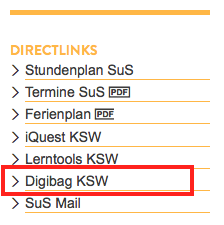 9
Office Web Apps
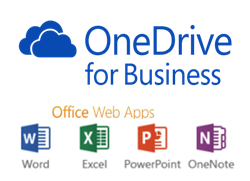 Onlinebearbeitung von Office-Dokumenten auch auf Computern, auf denen kein Microsoft Office installiert ist. Lediglich eine Internetverbindung muss bestehen.
Automatische Speicherung, wenn eine andere Webseite angezeigt wird; es gibt keinen Befehl "Speichern“.
10
Hilfeseite
Wie anzeigen?
Direktlink: https://sluz.sharepoint.com/help Achtung! Man muss auf O365 eingeloggt sein!
Oder: oben rechts Fragzeichen anklicken und dann „Hilfe-Seite“ anklicken
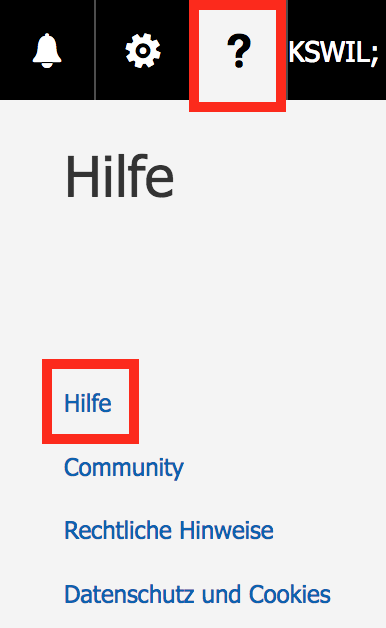 11
Vielen Dank für die Aufmerksamkeit!
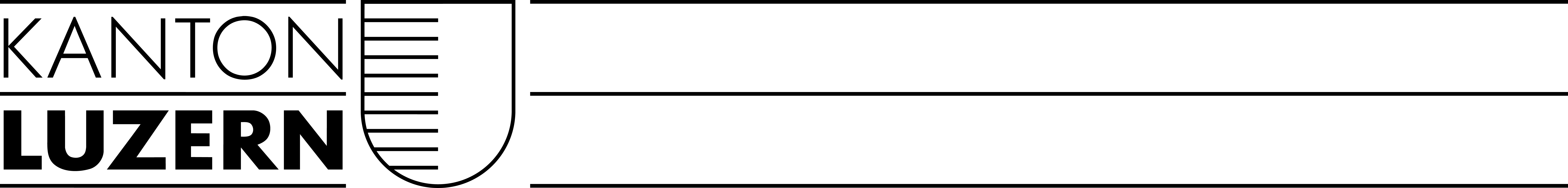 Bildungs- und Kulturdepartement
Kantonsschule Willisau
Schlossfeldstrasse 4
6130 Willisau
 
info.kswil@edulu.ch
www.kswillisau.lu.ch